Welcome to Turn Up the STEAM!
This presentation will share Early Math Project and Early Math Initiative videos, games, activities, and literature reviews. We will look at ways these resources can be used to support family engagement.

While we wait for all participants to join us, 
please take this time to gather 20 different 
small objects (these can be anything!) for 
an upcoming activity.
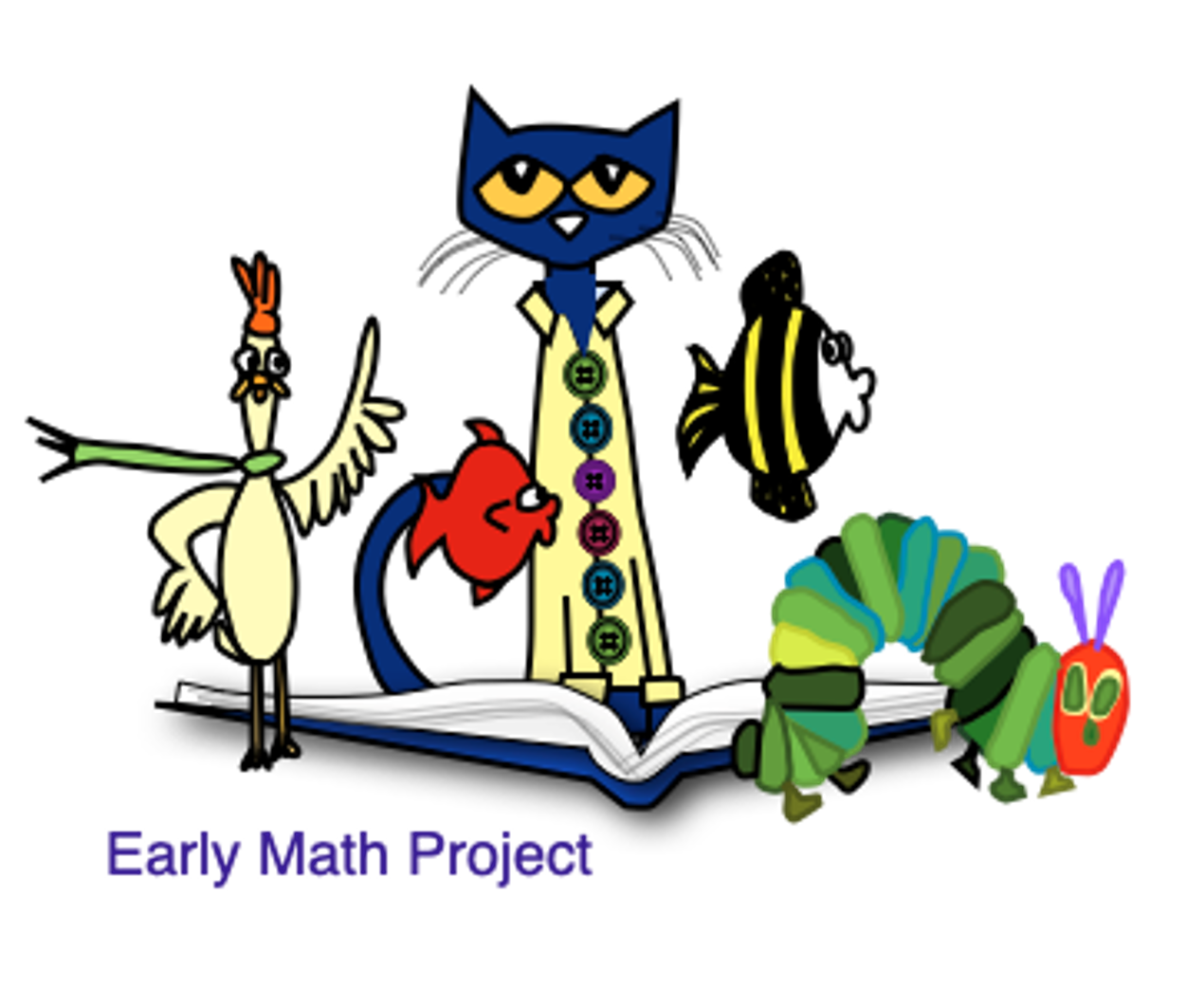 2021
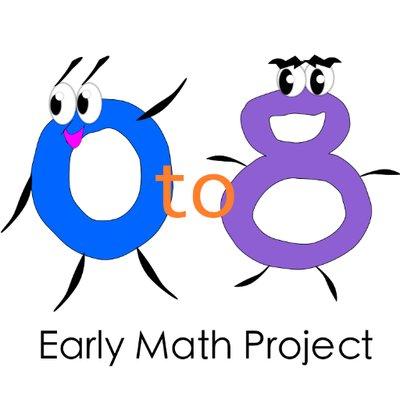 2021
Early Math Project
Turn up the STEAM:           Family Engagement
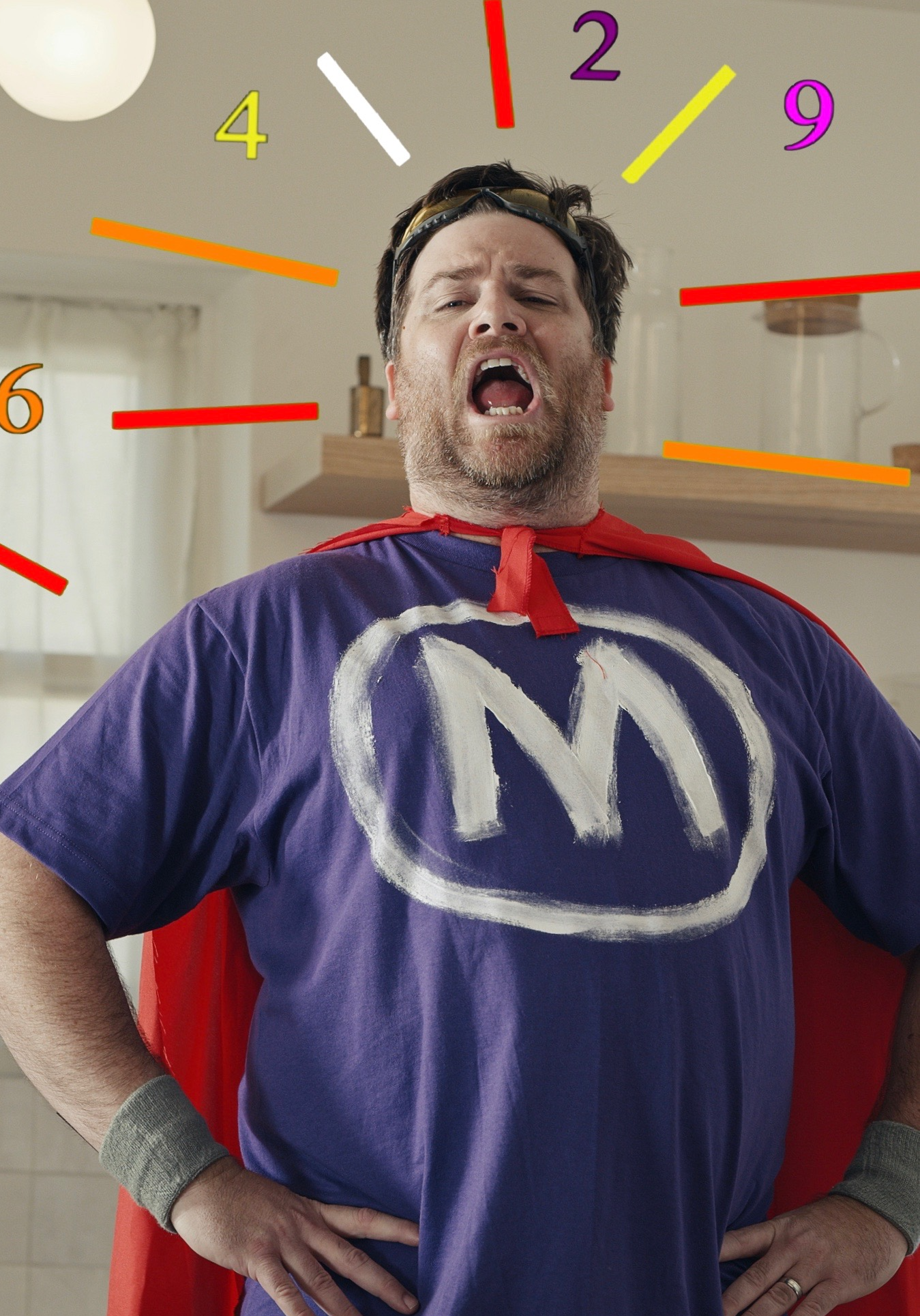 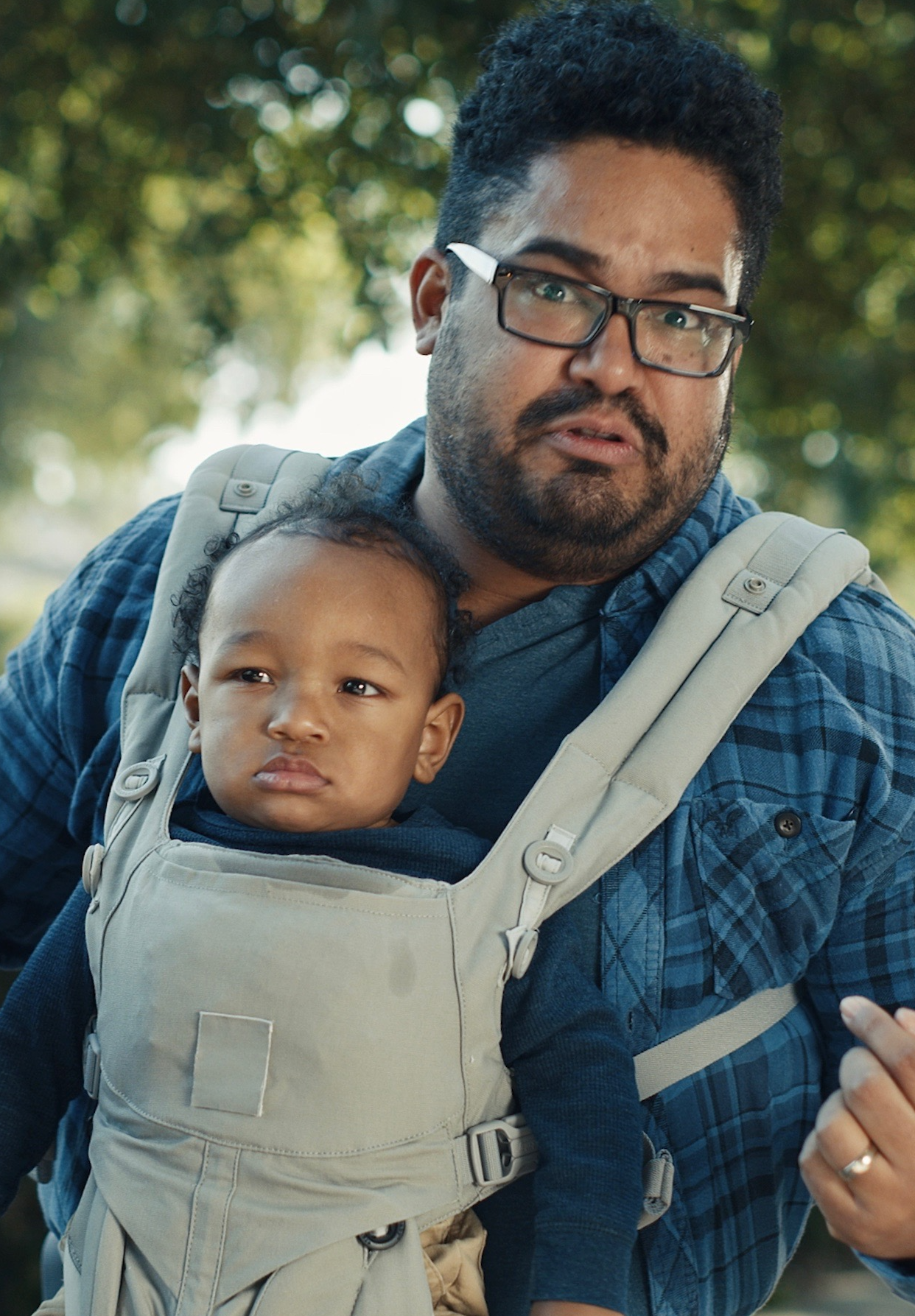 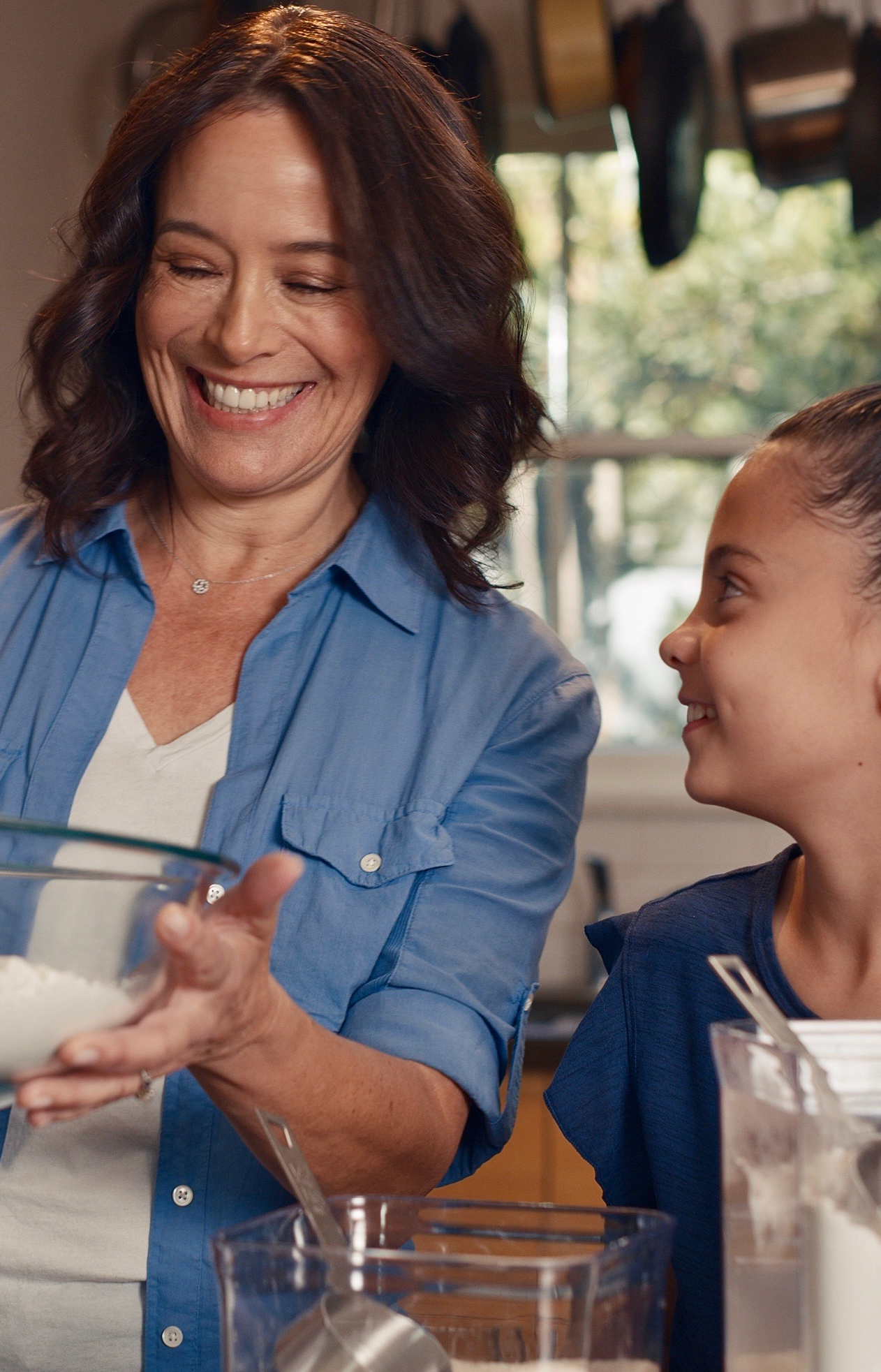 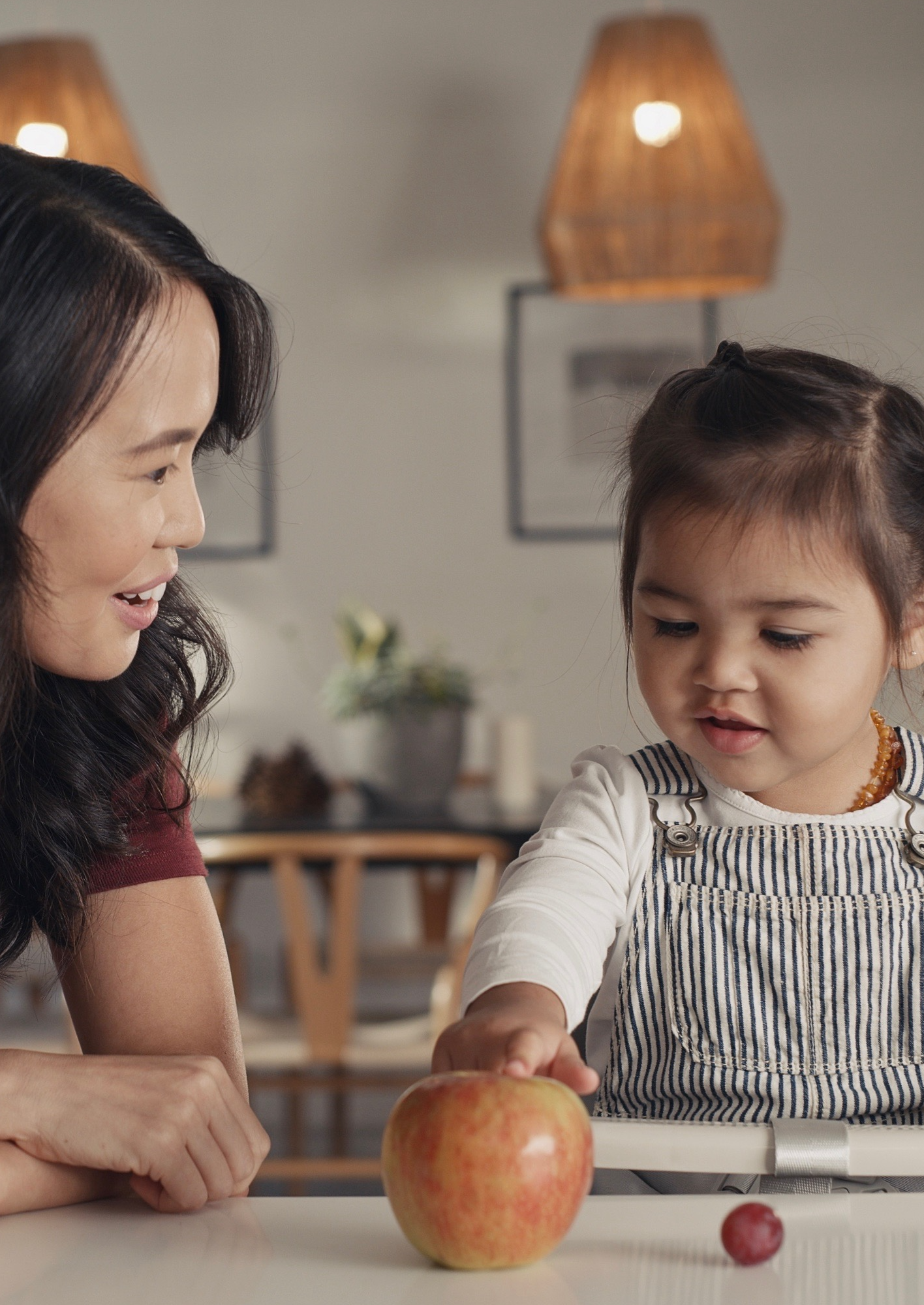 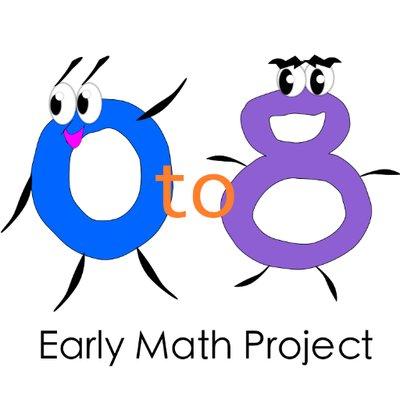 2021
Early Math Project
Who we are:
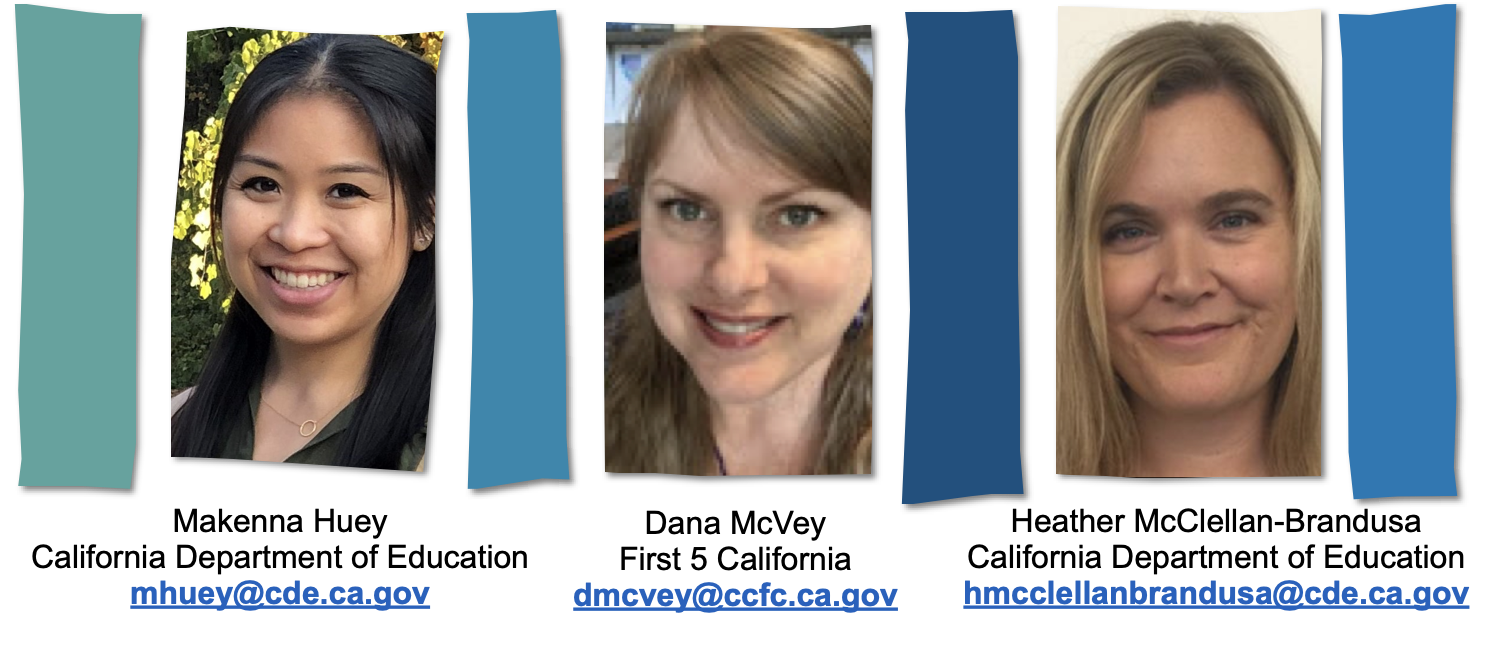 [Speaker Notes: with questions or ideas about any of the information or resources shared in this presentation today.]
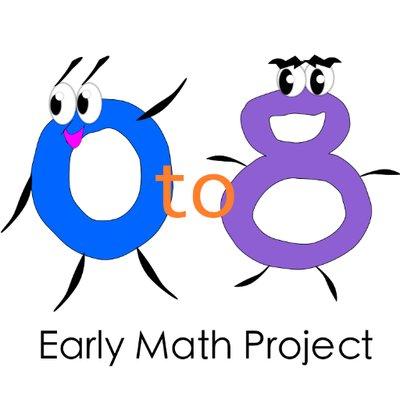 2021
Early Math Project
EMP and Initiative 
Resources
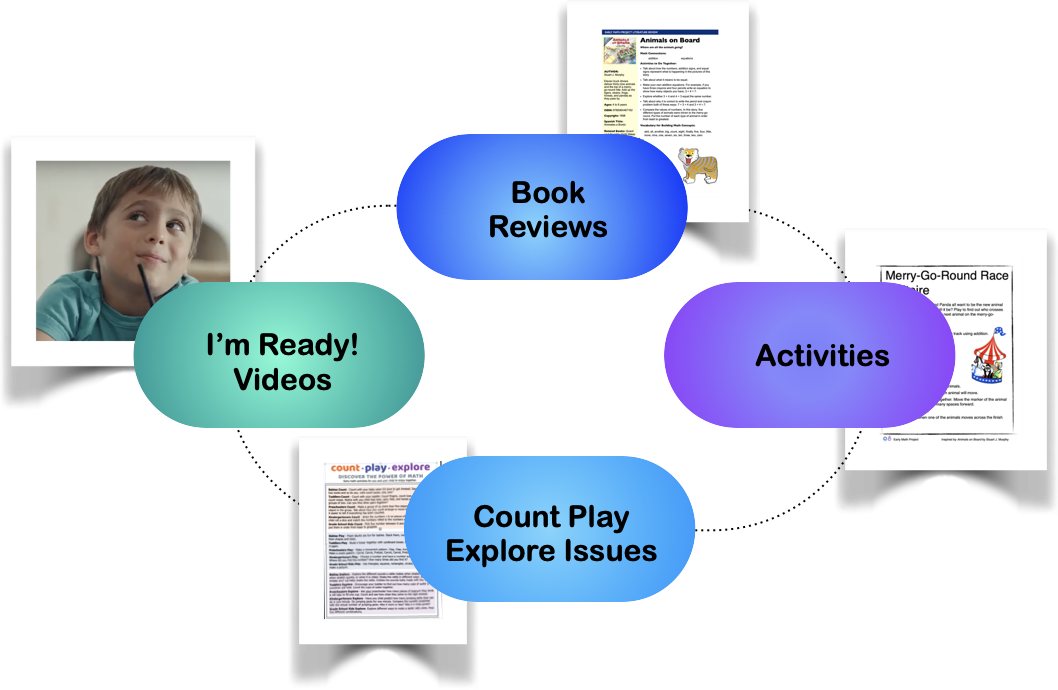 How it all fits together
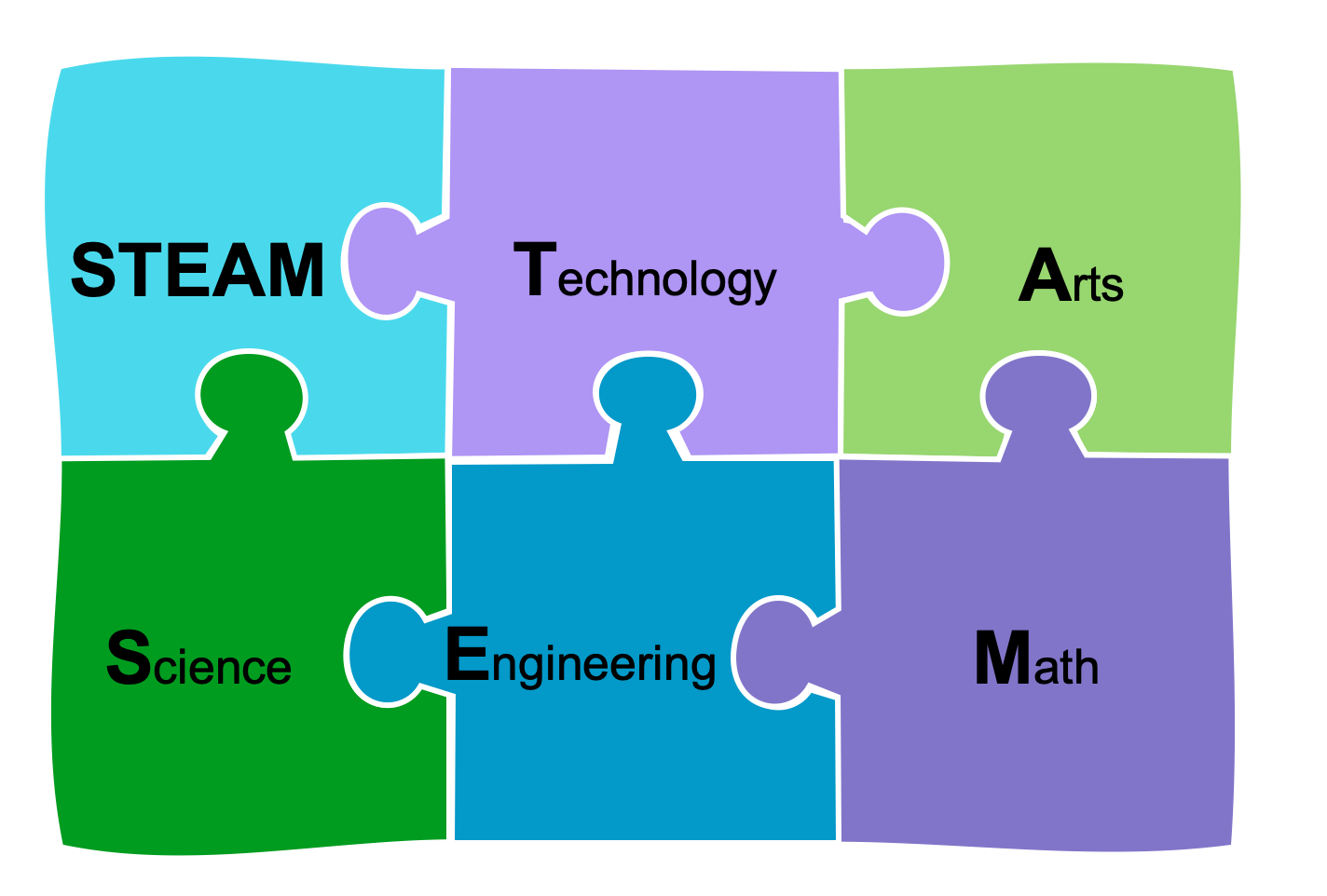 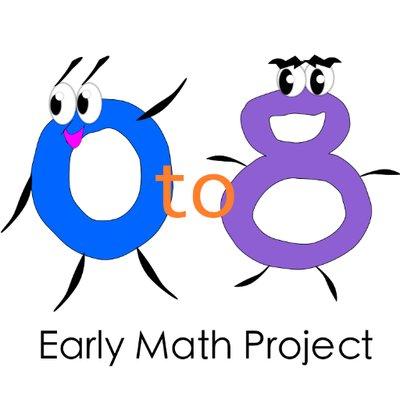 2021
Early Math Project
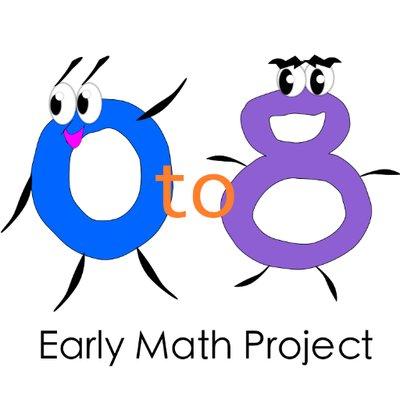 2021
Early Math Project
I’m Ready Videos!
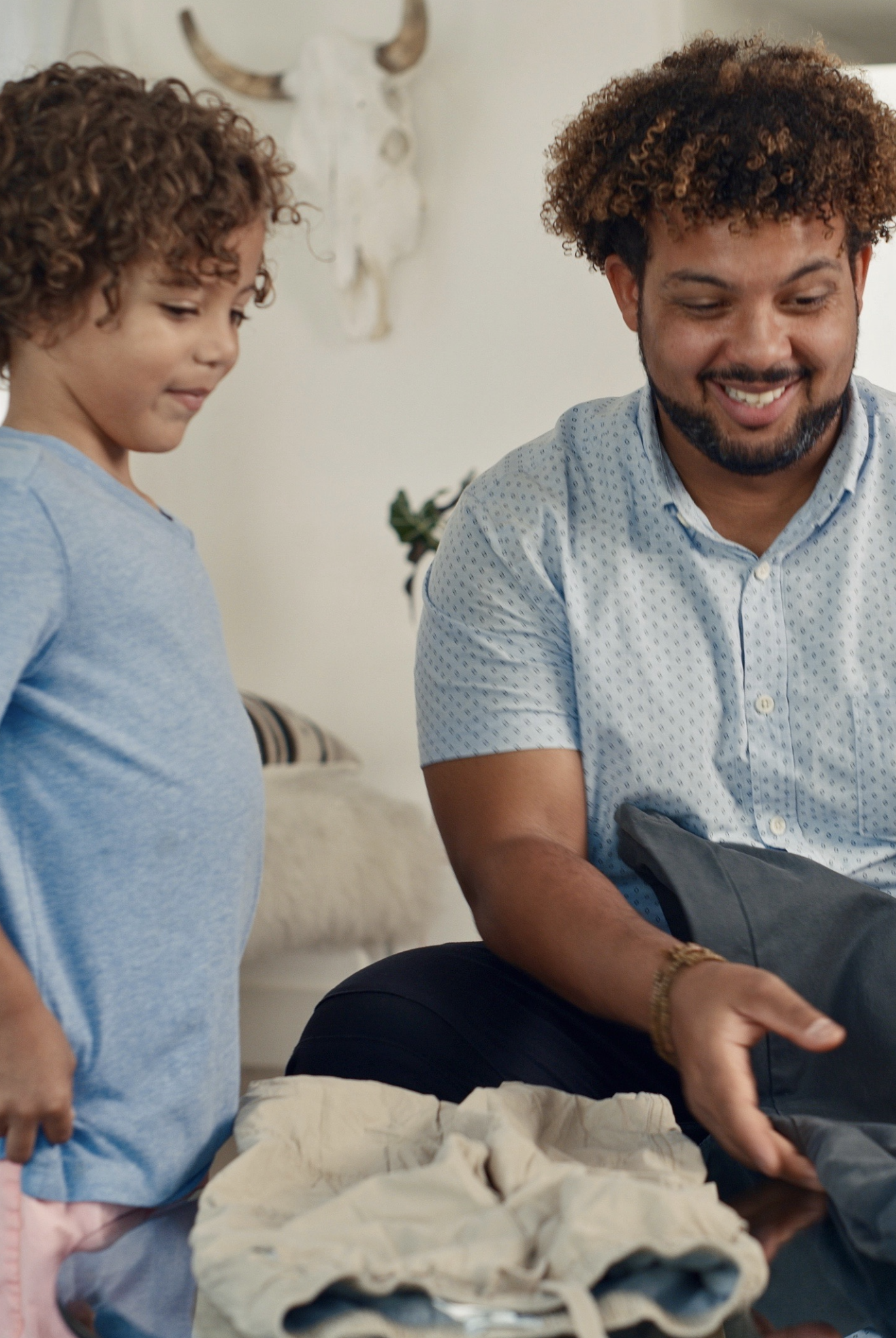 So much learning at laundry time!

Sorting
Counting
Positional Words
Classification
Math talks
I’m Ready! Videos available on Count Play Explore Application and www.earlymathca.org
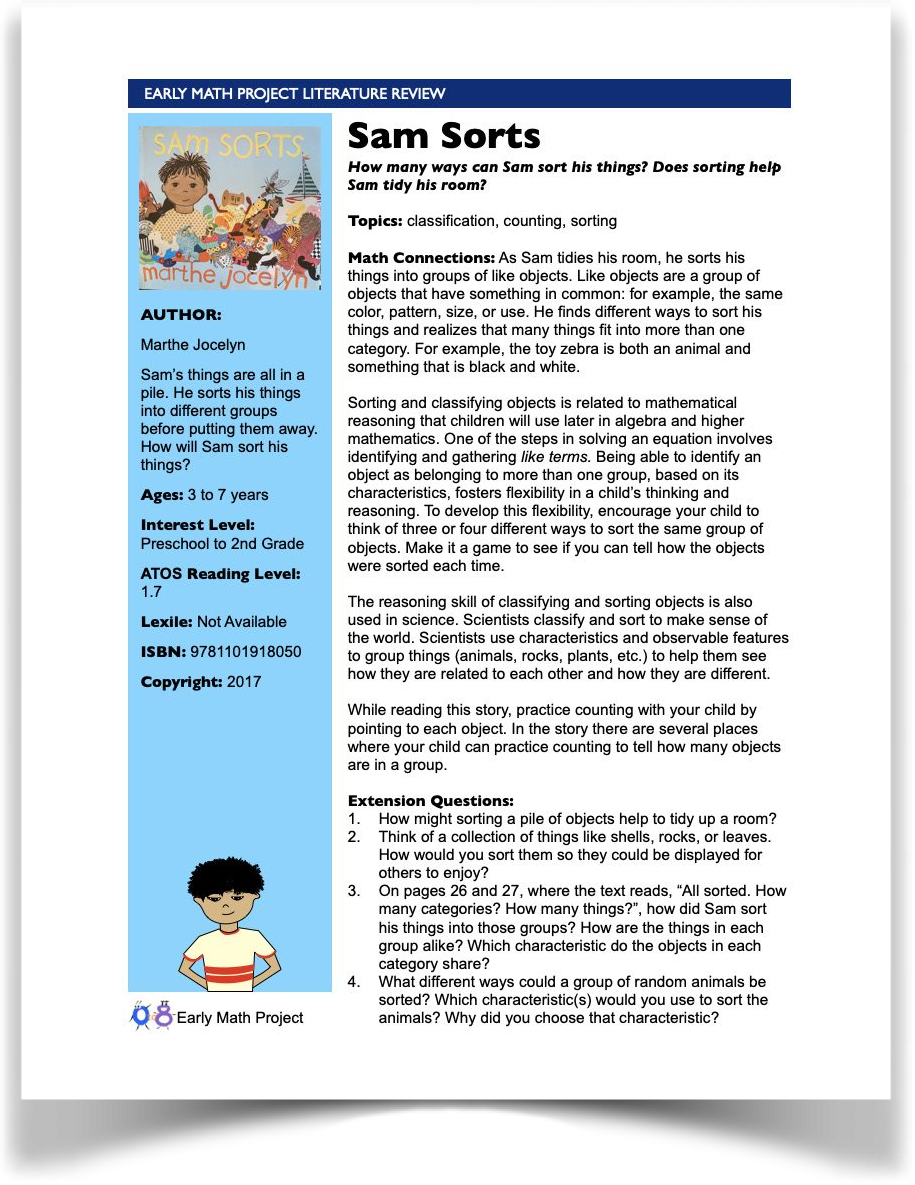 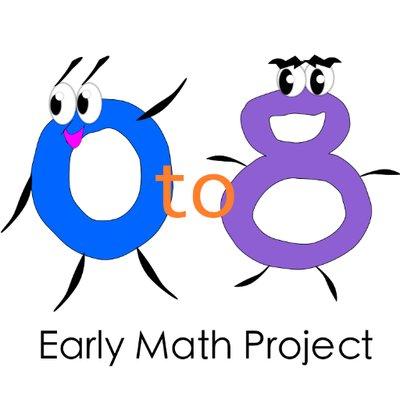 2021
Early Math Project
Literature Reviews
Math Topics/Connections
Activities
Extension Questions/Conversations
Vocabulary
Original Activities
Links to Online Resources
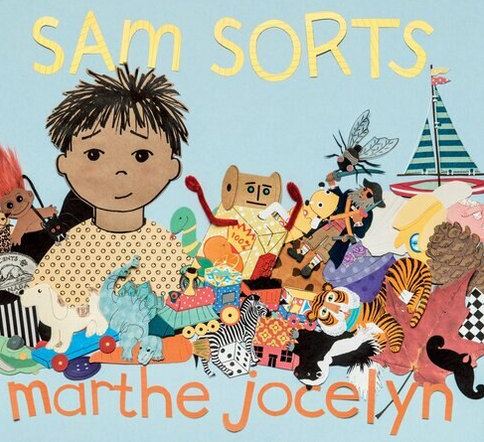 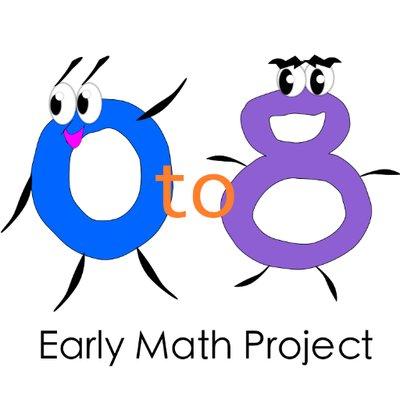 2021
Early Math Project
Activities
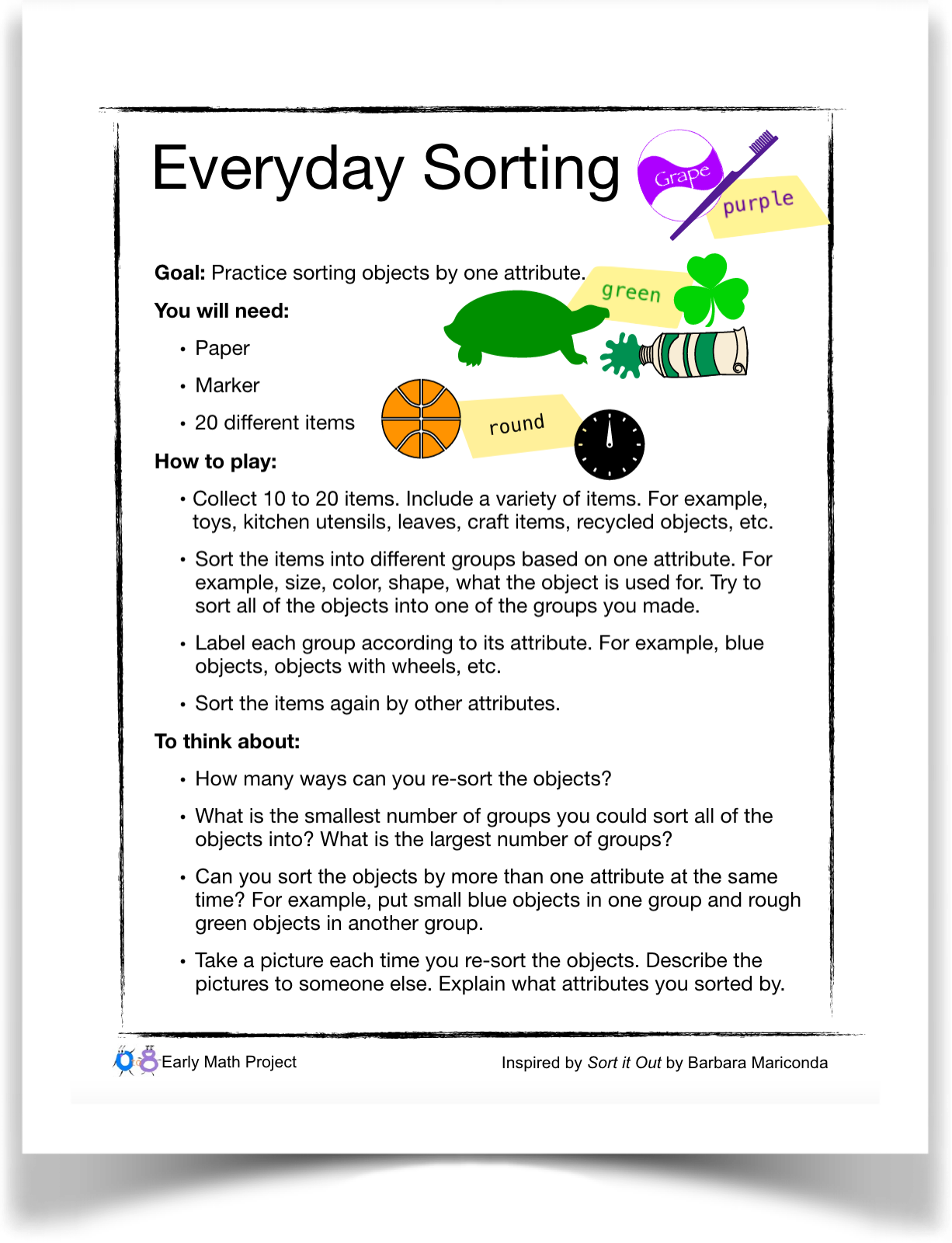 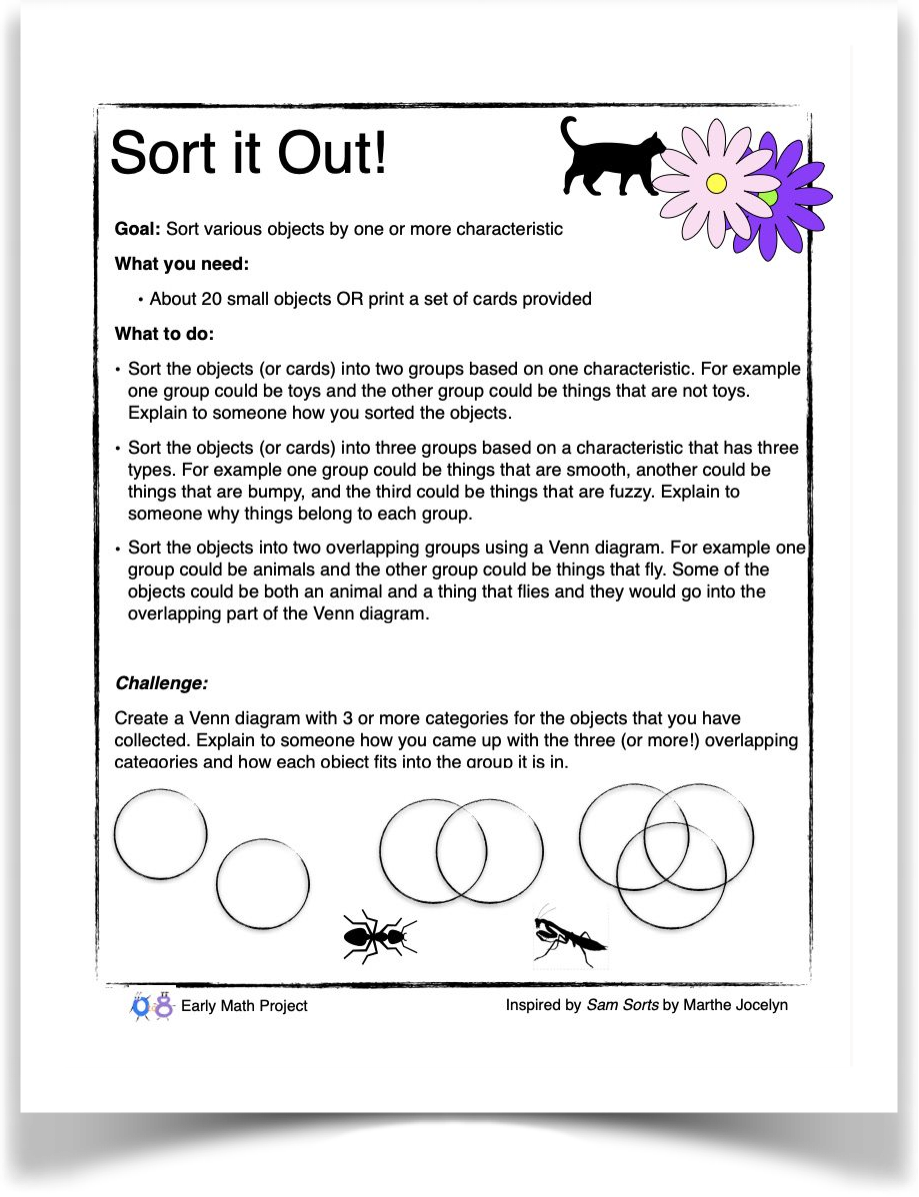 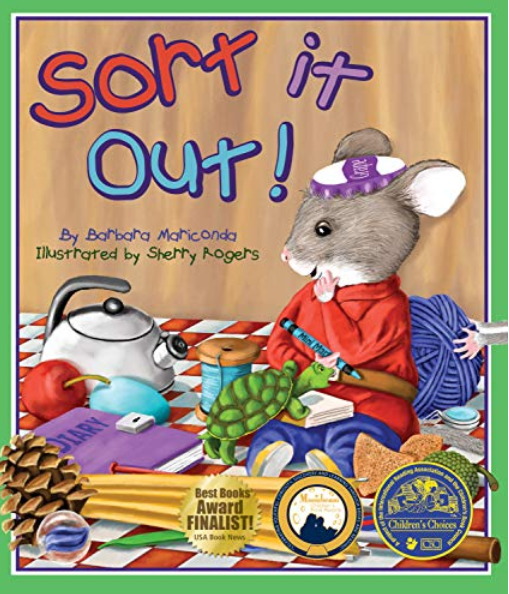 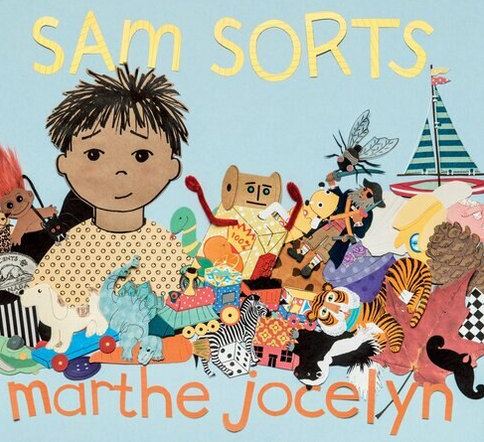 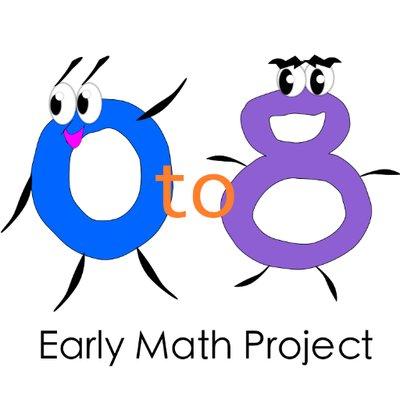 2021
Early Math Project
Count Play Explore Issues
Family engagement ideas to support counting, playing, and exploring
+
Investigations designed by Fresno County’s STEM Department
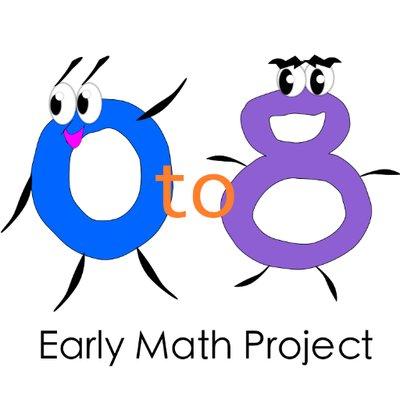 2021
Early Math Project
Count Play Explore Issues
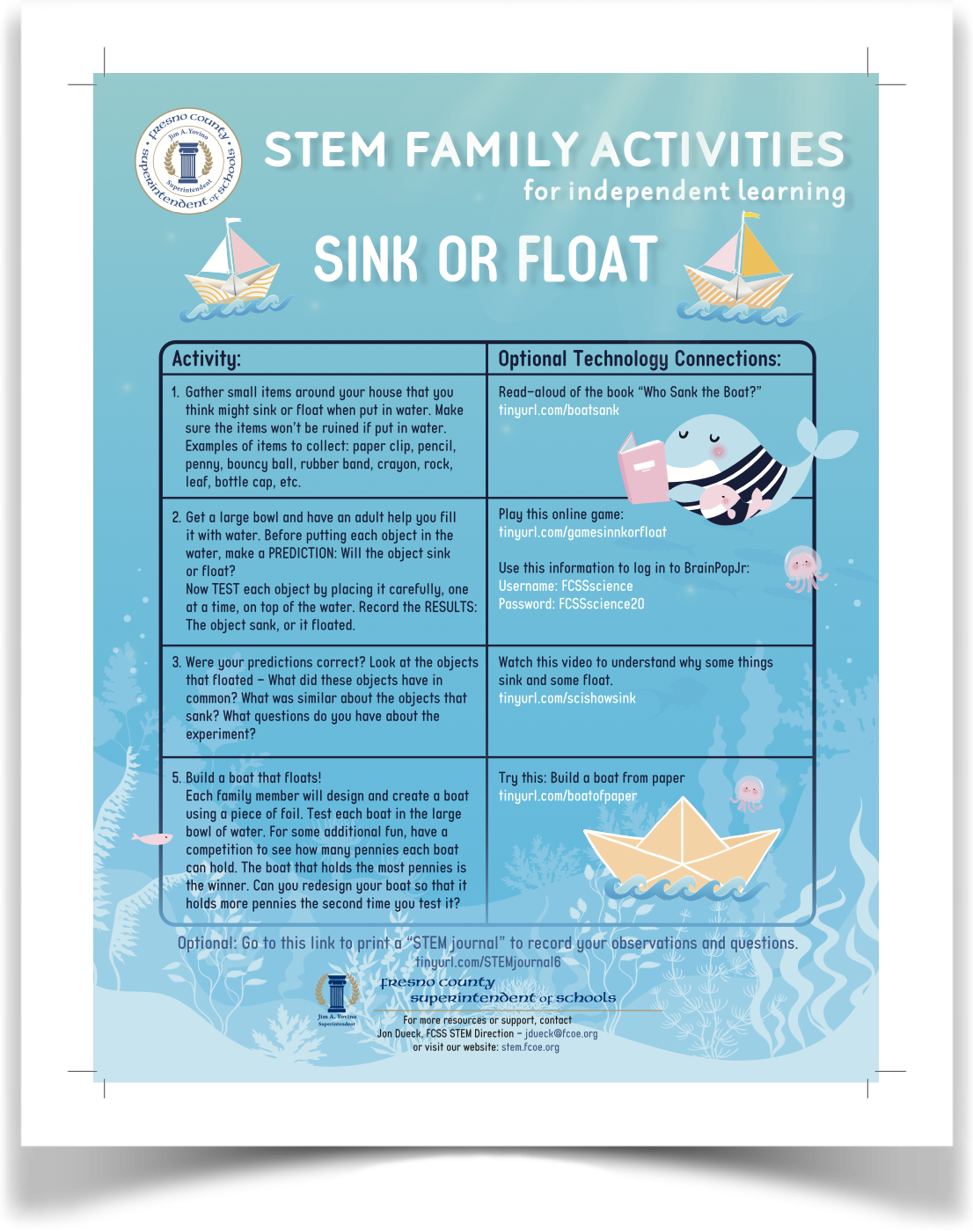 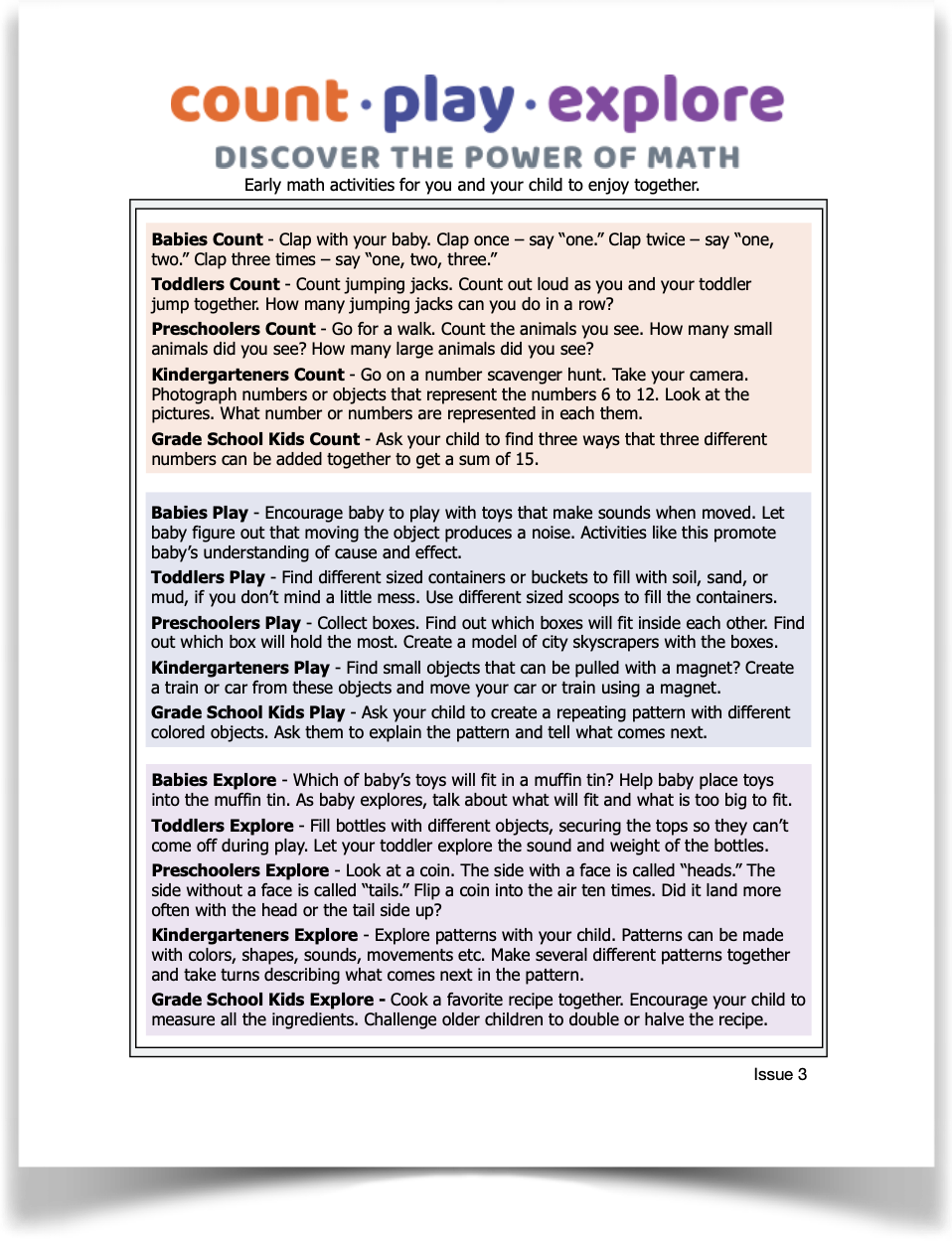 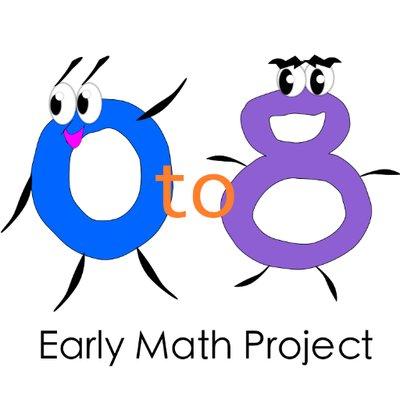 2021
Early Math Project
Count Play Explore Issues
Age Ranges 
Babies						Kindergarteners               Toddlers						Elementary School Kids
	Preschoolers
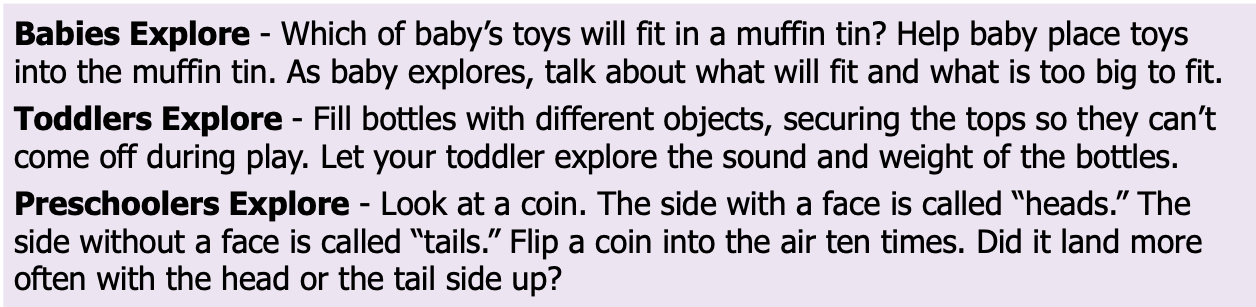 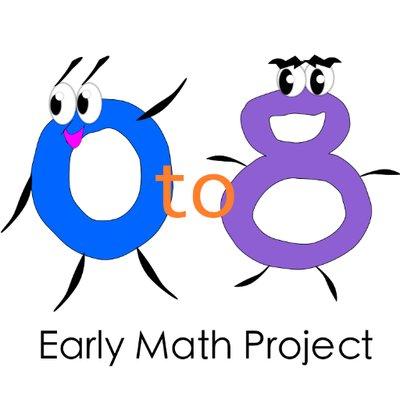 2021
Early Math Project
Activity Time! Let’s try it out

Sort It Out!
We will be sharing at this Padlet Link:
xxx
Using Padlet
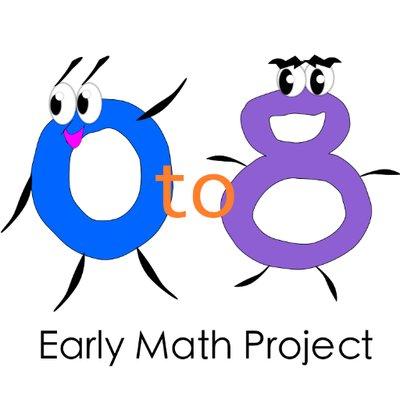 2021
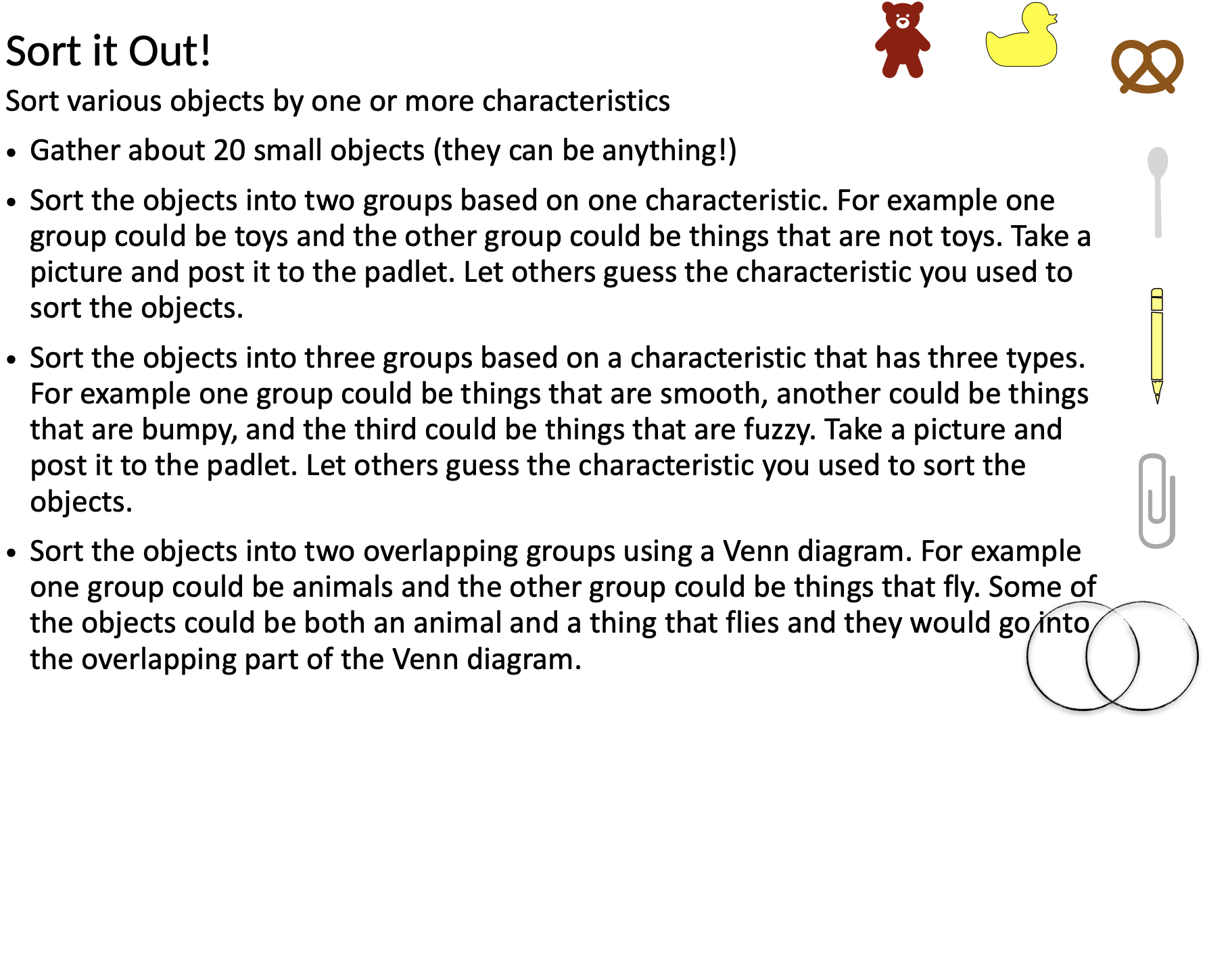 Early Math Project
Reflection
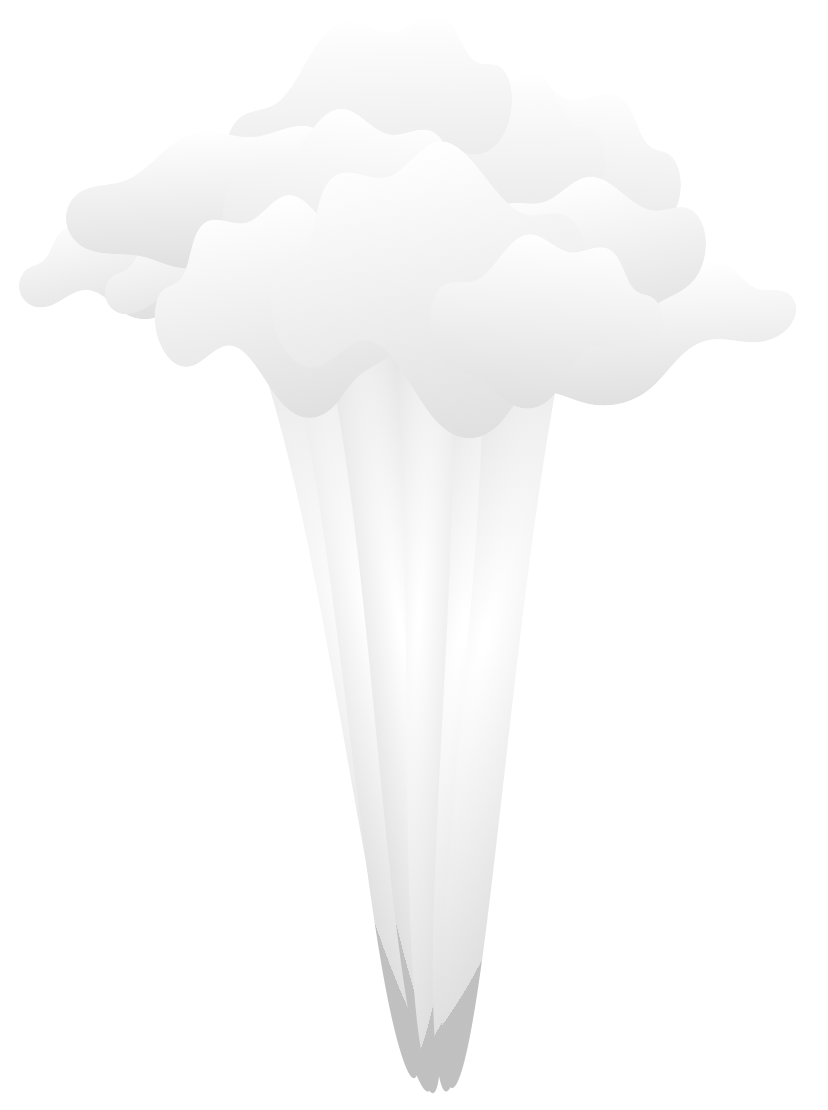 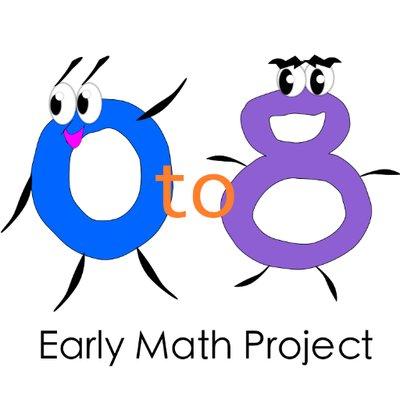 2021
Early Math Project
Using EMP and Initiative Resources
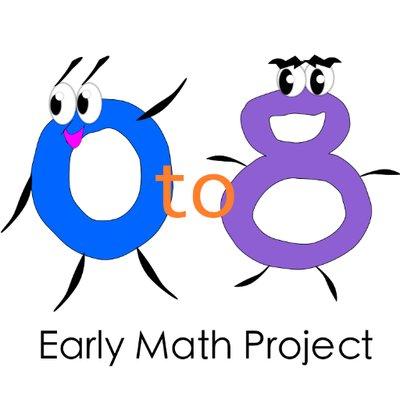 2021
Early Math Project
Newsletters and At Home Activities

Share Count Play Explore Issues with families
Provide Literature Reviews and links to online stories
Send home a weekly activity
Share I’m Ready! videos - ask what they inspired

How would you use them? padlet link
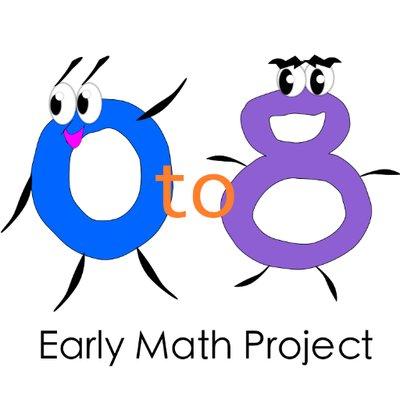 2021
Early Math Project
Family Math Events
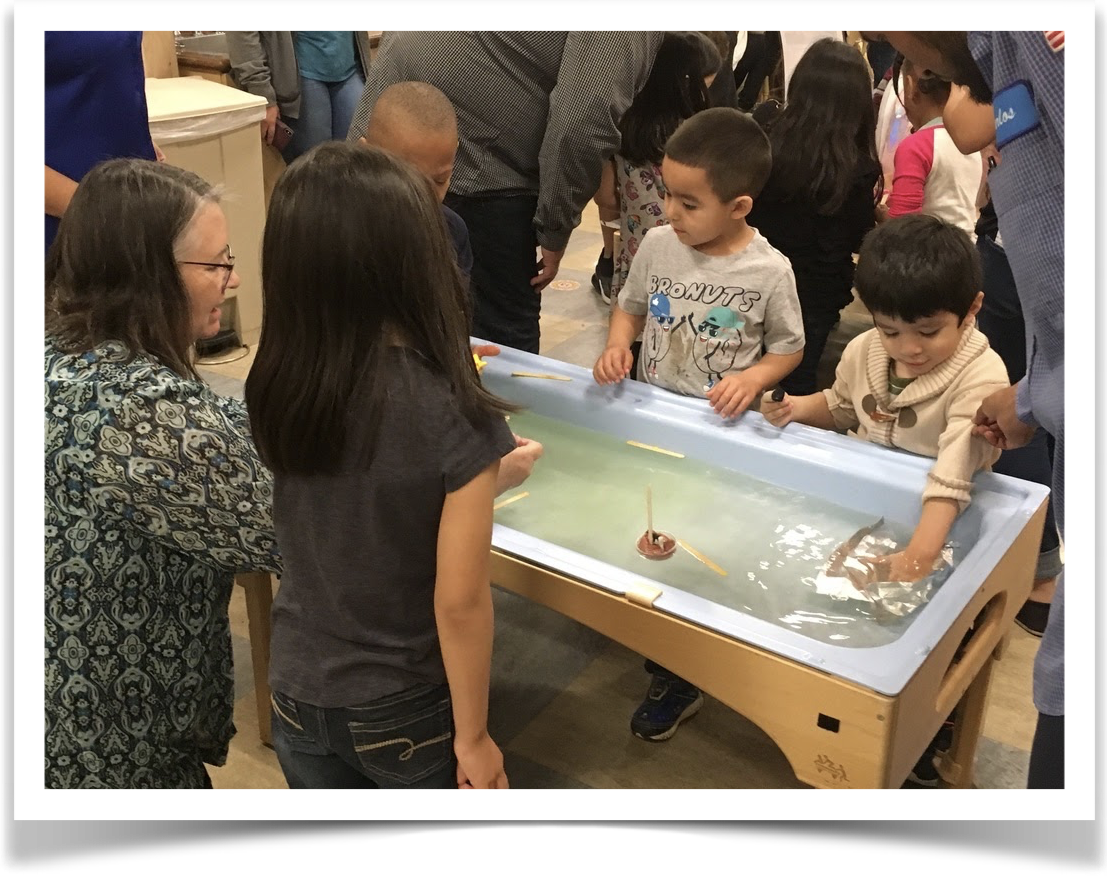 Planning
Set up
Staffing considerations
EMP Math Festival Resource
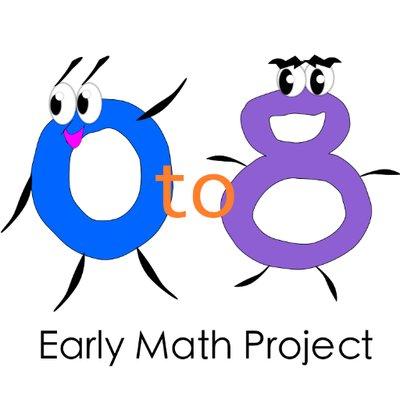 2021
Early Math Project
Virtual and Hybrid Family STEAM Events
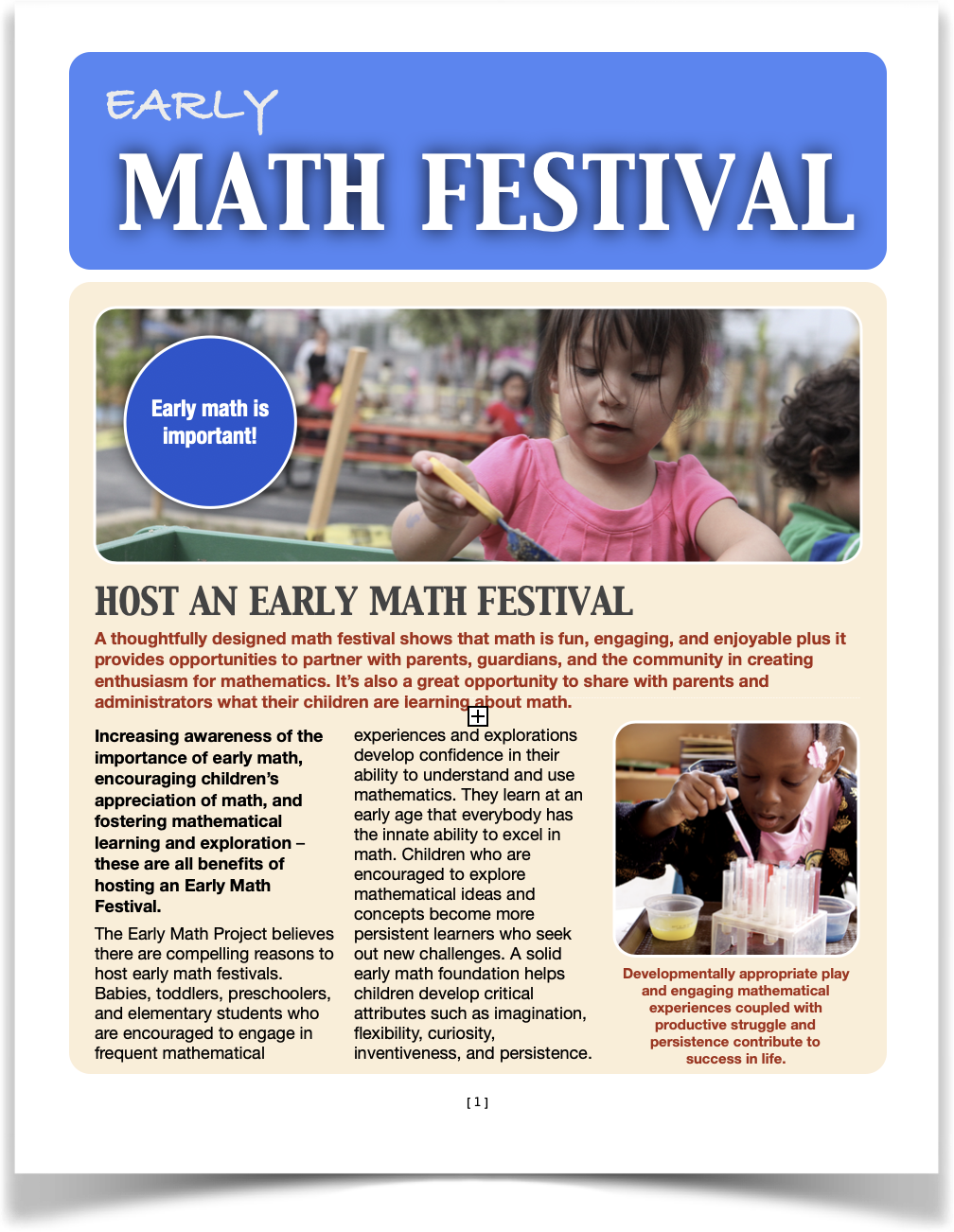 Set Up

Materials 
 		Free and found objects
Other materials - distribution and return

Online resources

Creating community
How would you use them? padlet link
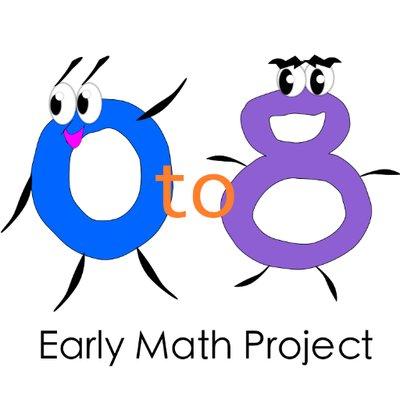 2021
Early Math Project
Creating Community with Displays

Interactive displays
Family engagement boards
Padlets
In person and virtual sharing
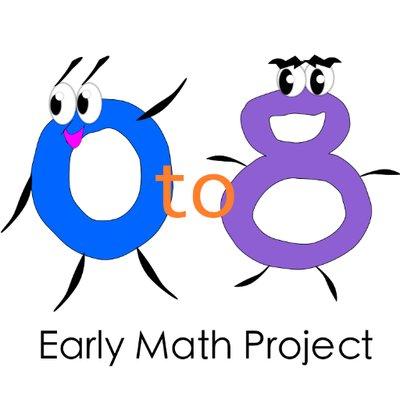 2021
Early Math Project
Early Math Project
Website: www.earlymathca.org
Twitter: @EarlyMathCA
Facebook: Early Math Project
Instagram: earlymathproject
App: CountPlayExplore.org
Email: EarlyMathCA@gmail.com